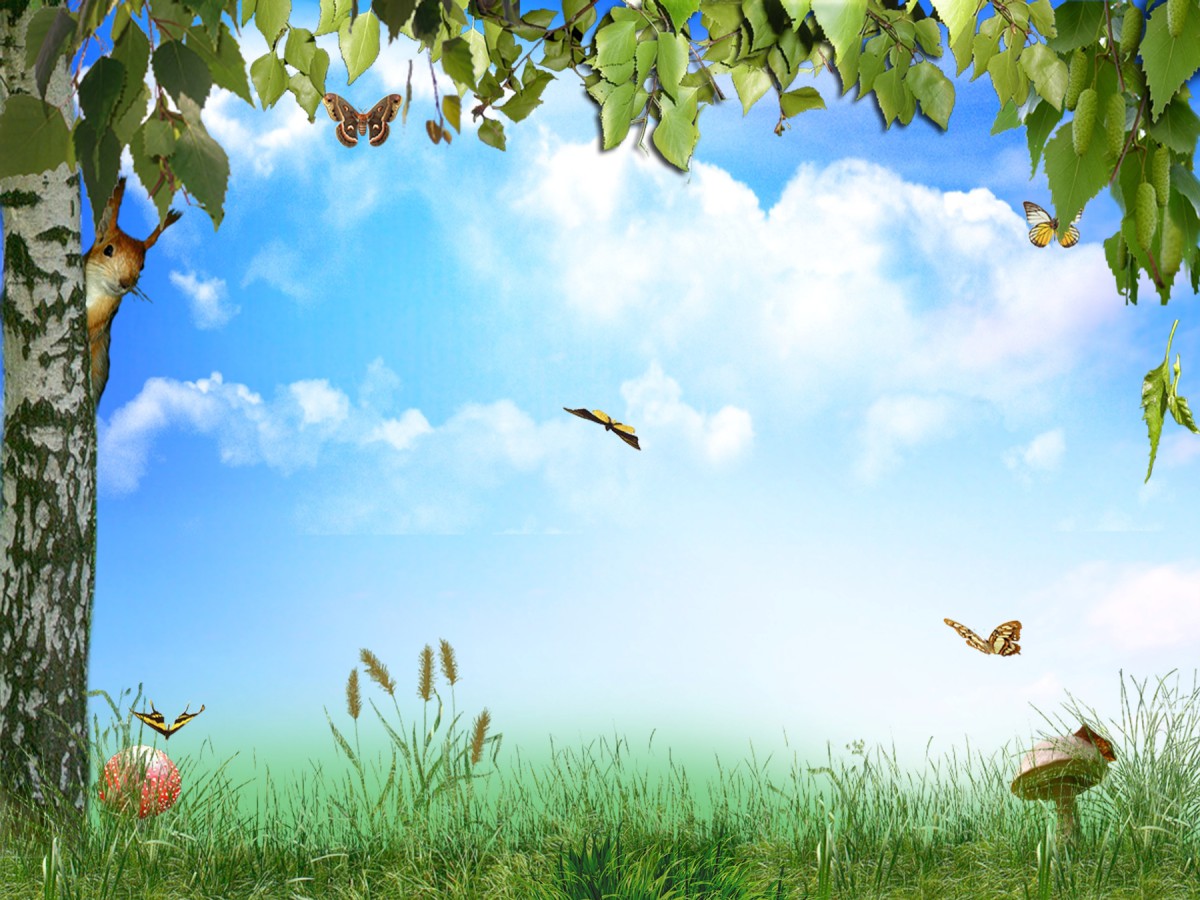 Проект «Письма лесным жителям»во 2 младшей группе Разработали и провели воспитатели МБДОУ Дс № 15Гусева Н. А.Лимаренко О. П.г. Камышин
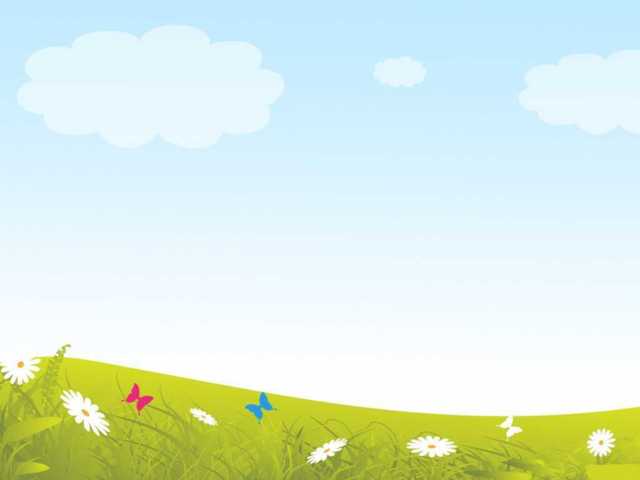 Цель проекта:   создание необходимых условий формирования представлений о диких животных в разное время года, развитие познавательных и творческих способностей младших дошкольников.     Задачи проекта:*   Расширить представление детей о диких животных, об их характерных отличительных признаках, приспособлении к своей среде обитания.*   Развивать интерес к живой природе, расширять кругозор, любознательность, развивать творческие способности;способствовать формированию доброго и заботливого отношения к животным. *  Воспитывать бережное отношение к природе.
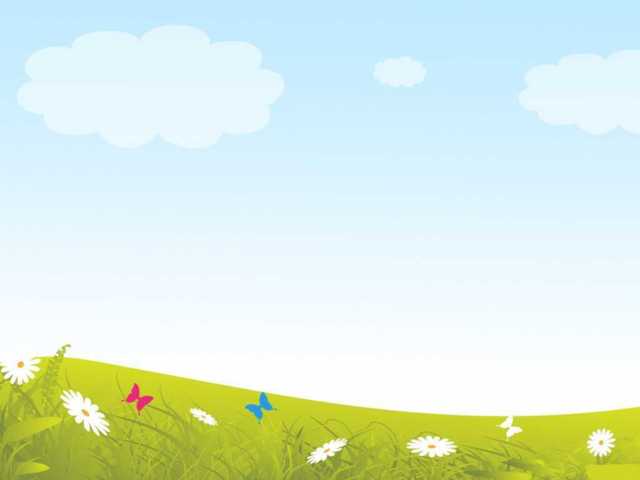 1 этап - организация проекта:  *   подобрана и изучена методическая, художественная литература по теме; *   подобраны дидактические, подвижные игры, наборы игрушек, картинок диких животных;  *  подобраны художественные произведения, загадки, стихи, потешки, мультфильмы; *   разработаны конспекты НОД; *    изготовлены маски для театрализованной деятельности.
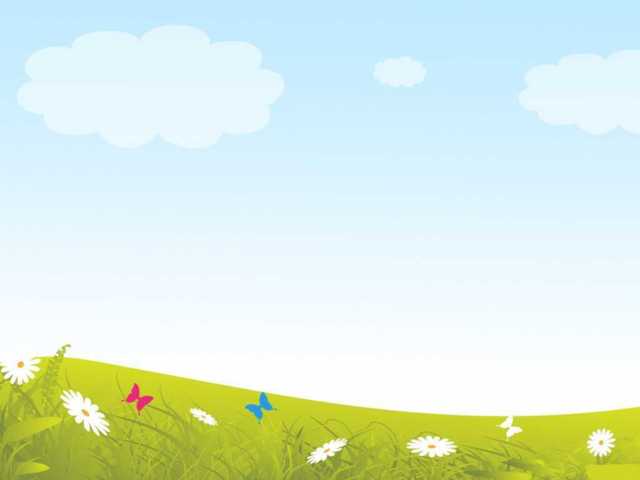 2 этап - реализация проекта через разные виды деятельности:
Игровая деятельность
Познавательная деятельность
Коммуникативная деятельность
Продуктивная
деятельность
Театрализованная деятельность
Работа с родителями
Двигательная деятельность
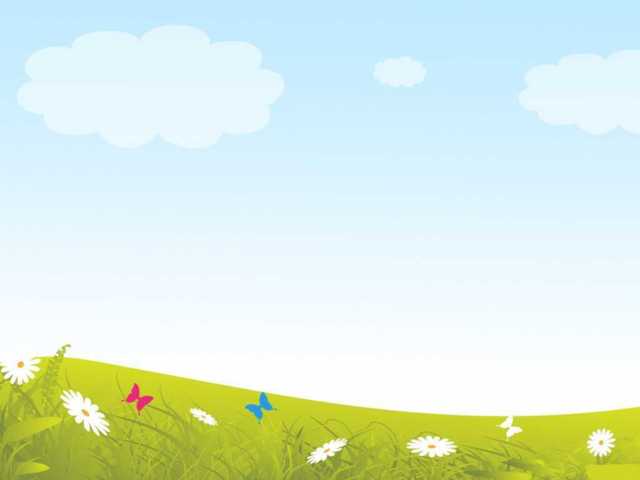 Познавательная деятельность
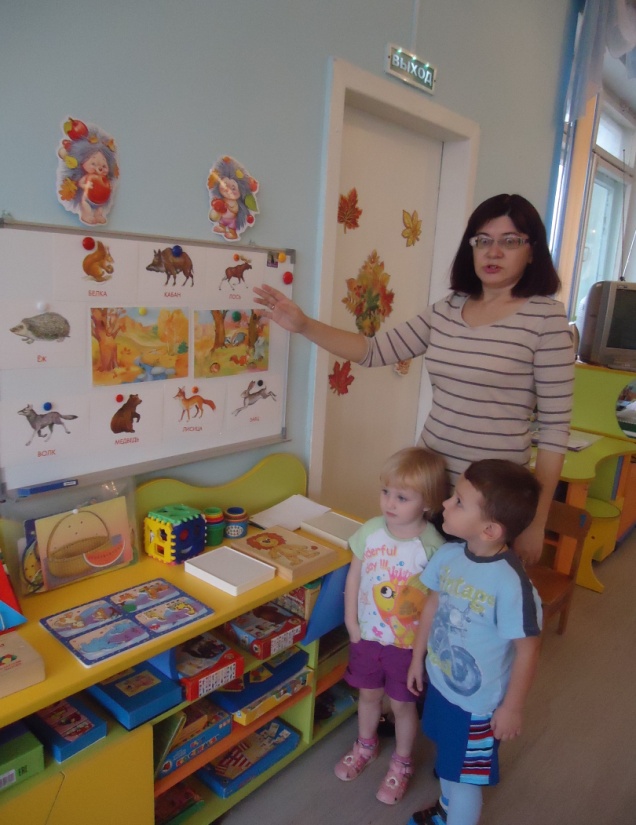 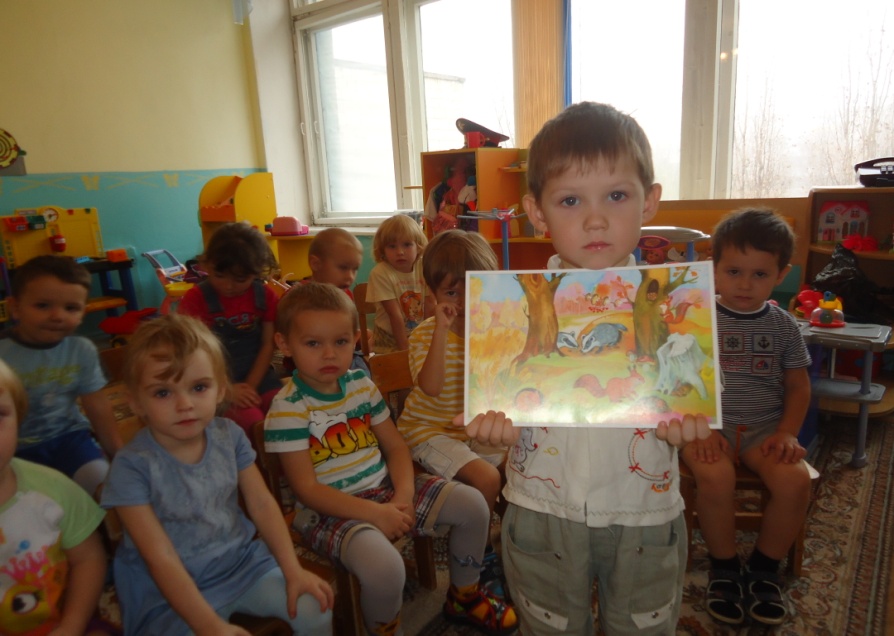 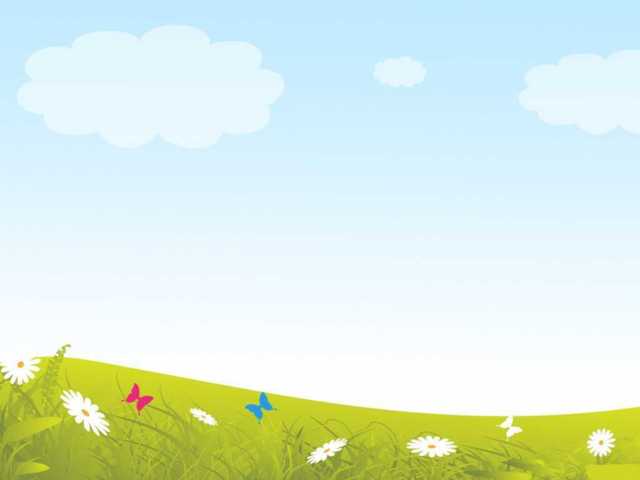 Коммуникативная деятельность
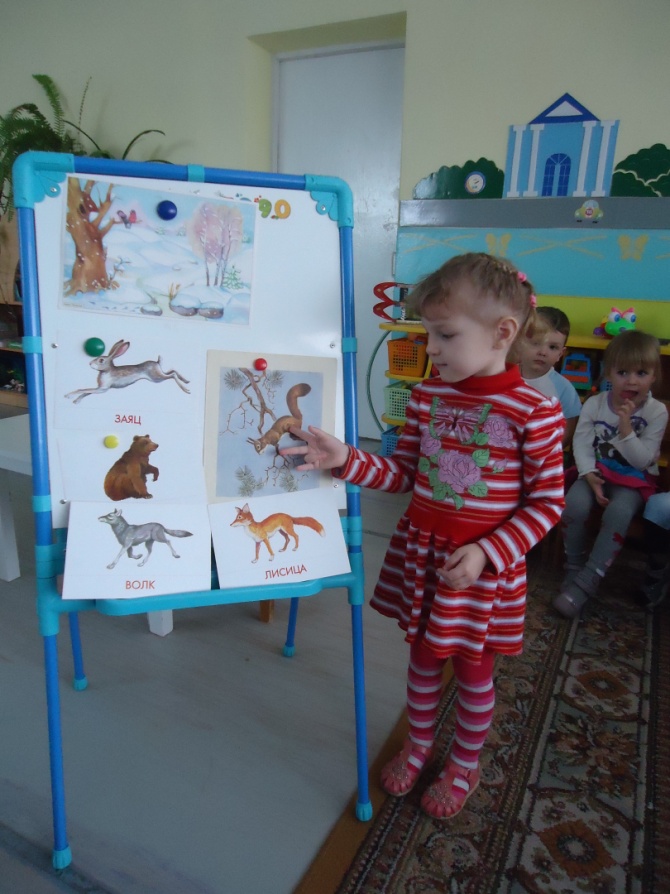 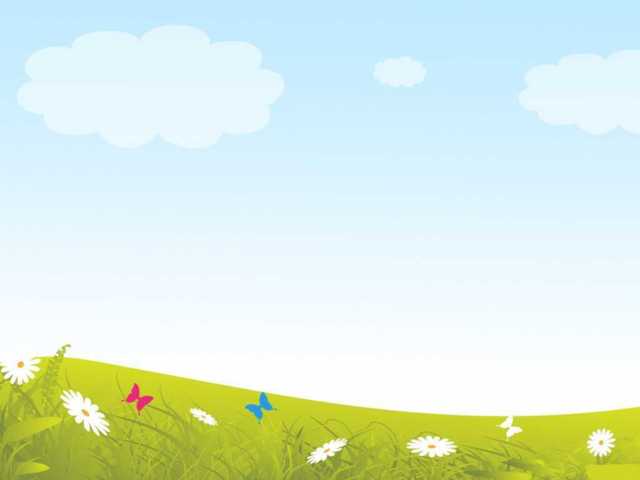 Театрализованная деятельность
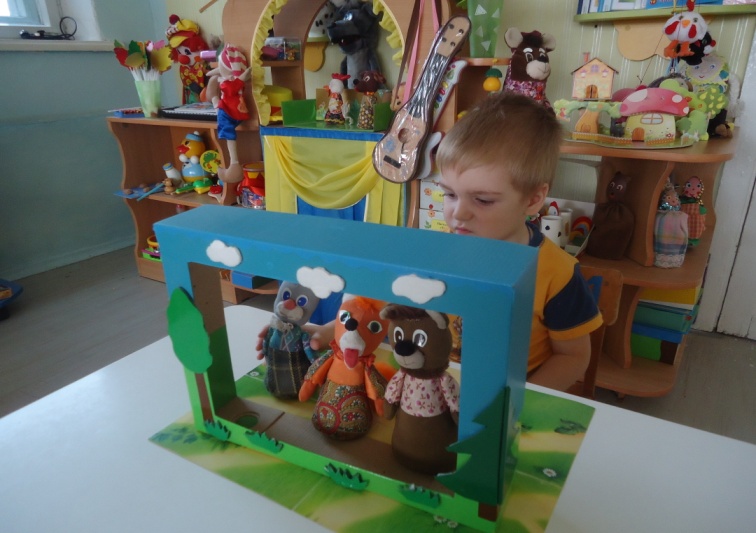 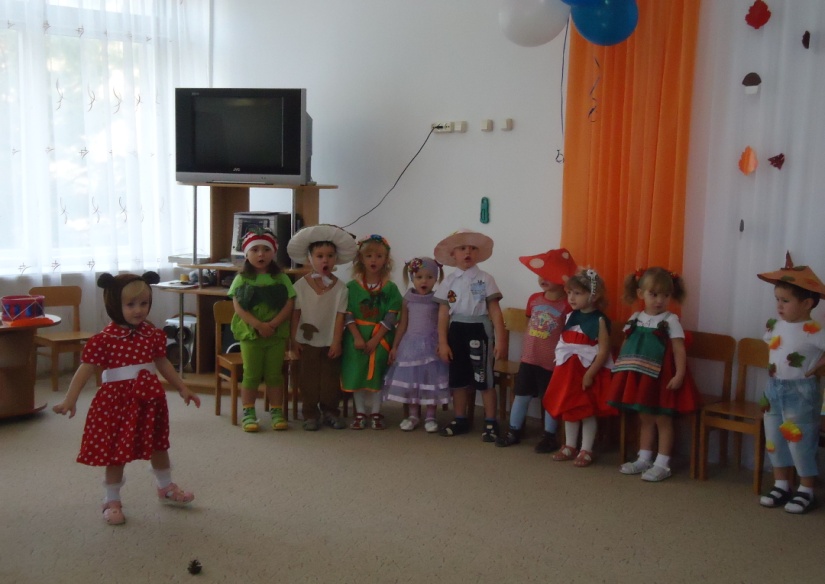 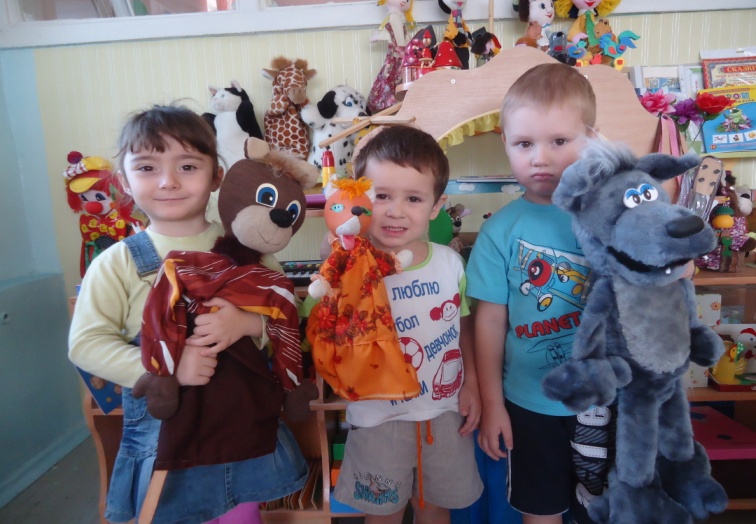 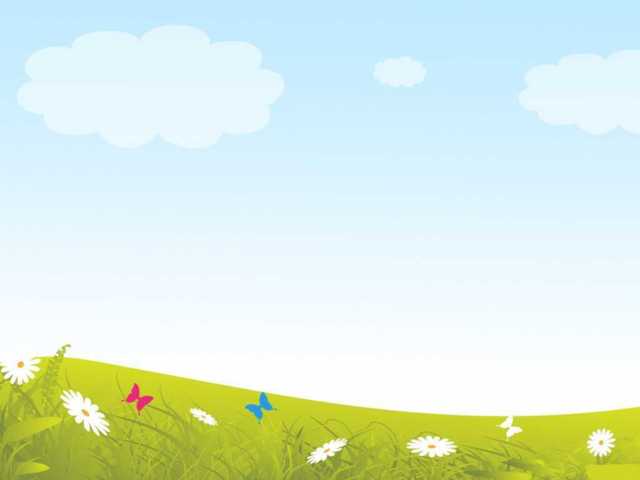 Продуктивная деятельность
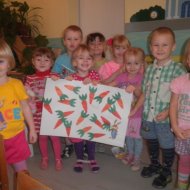 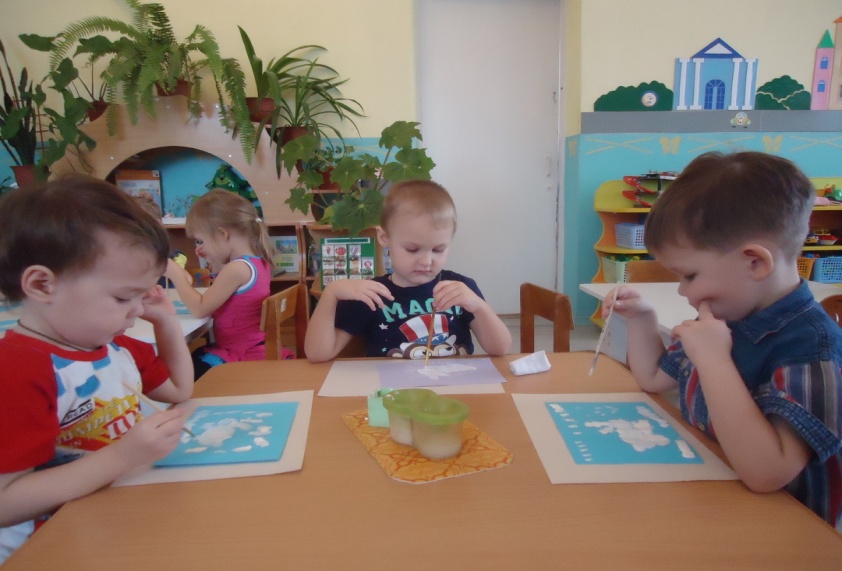 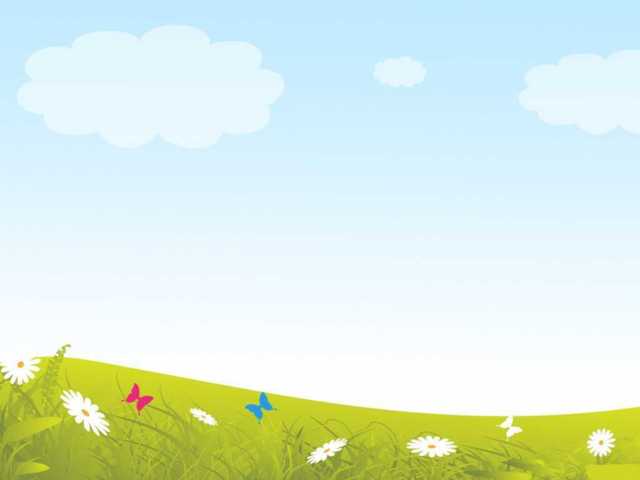 Игровая деятельность
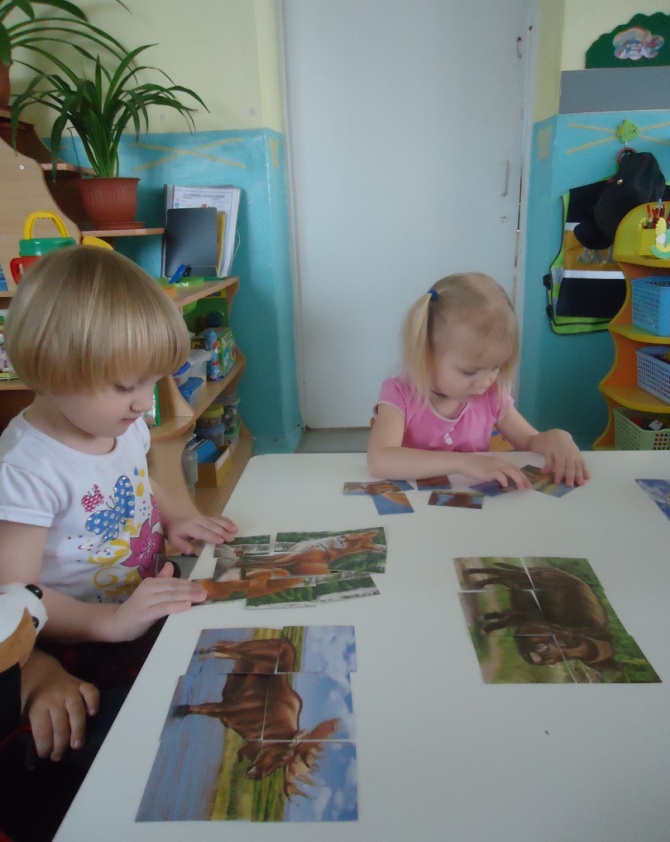 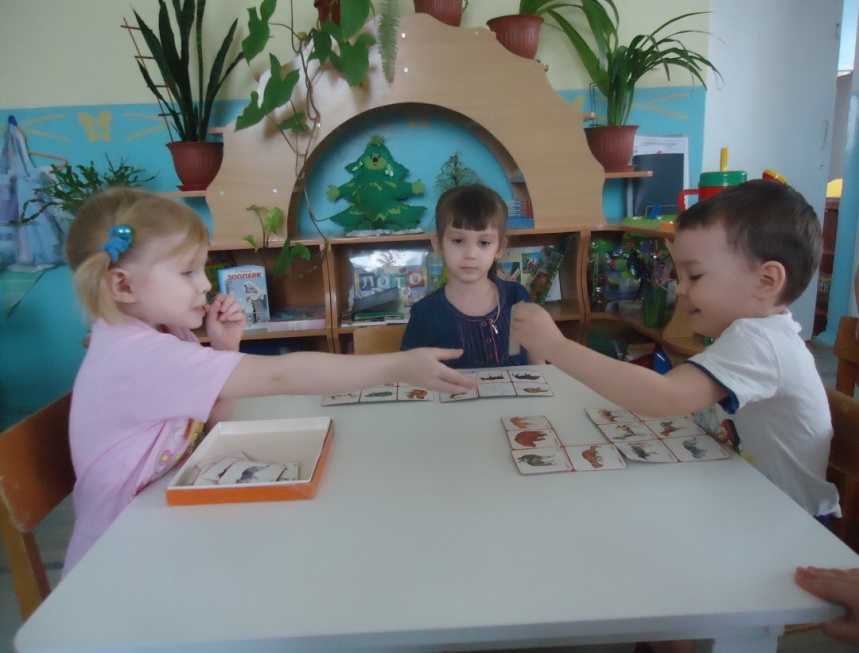 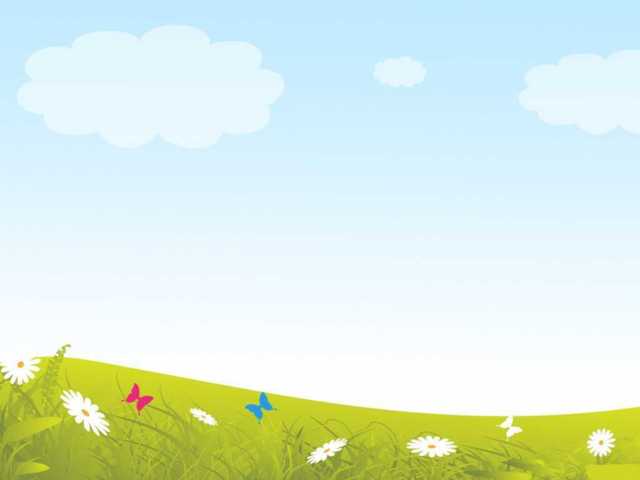 Совместная деятельность детей и родителей
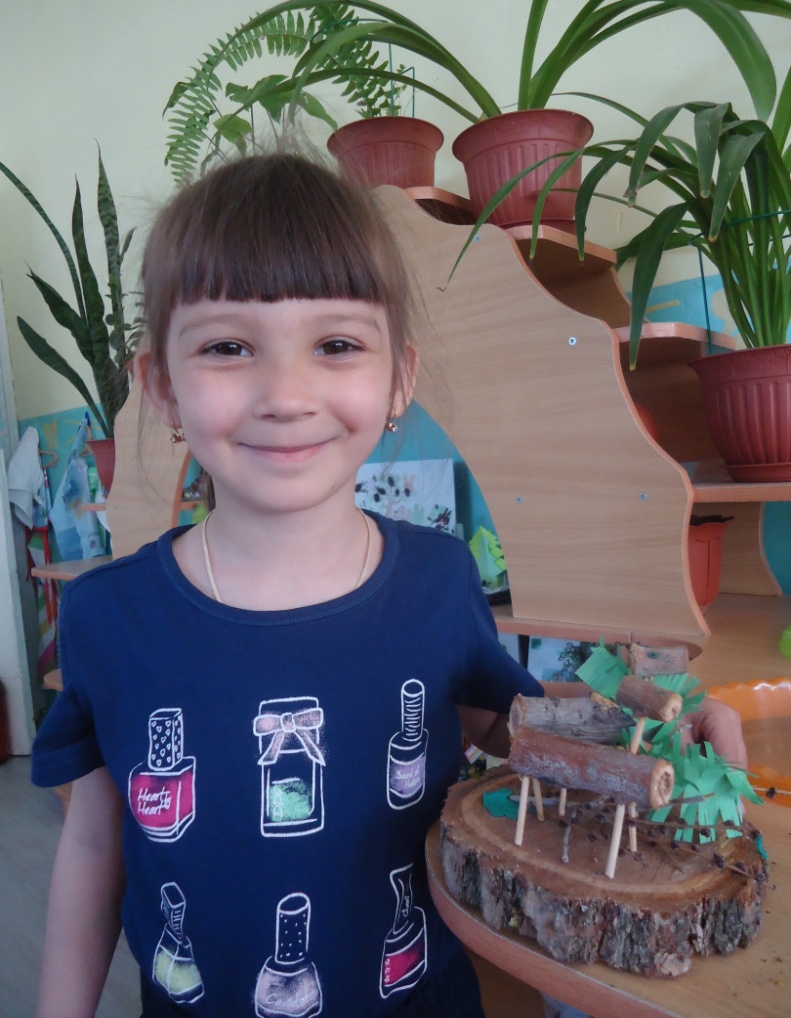 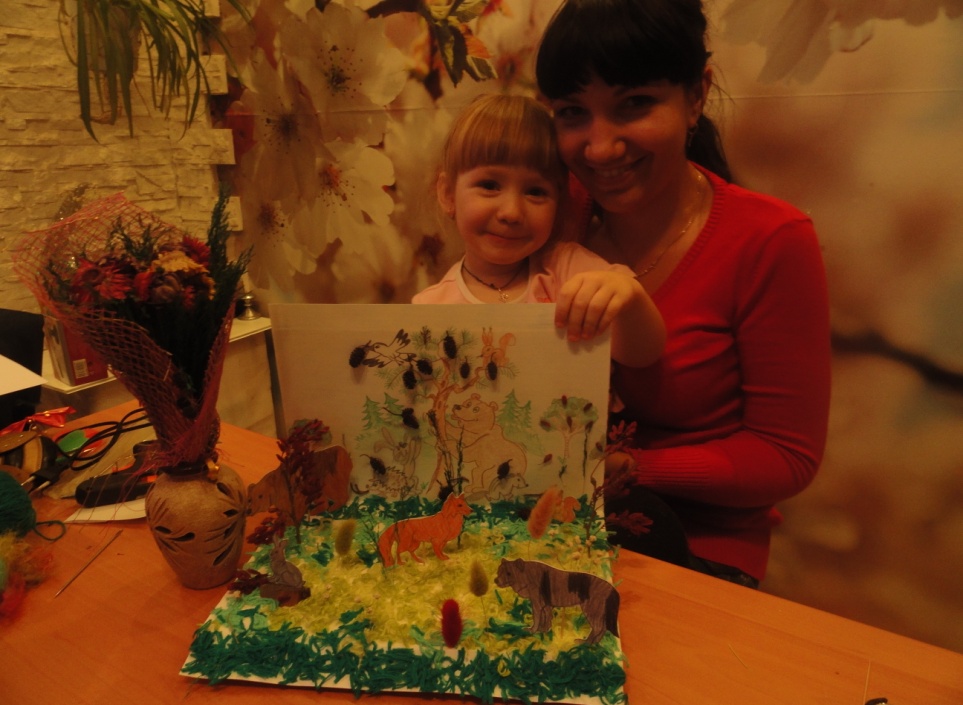 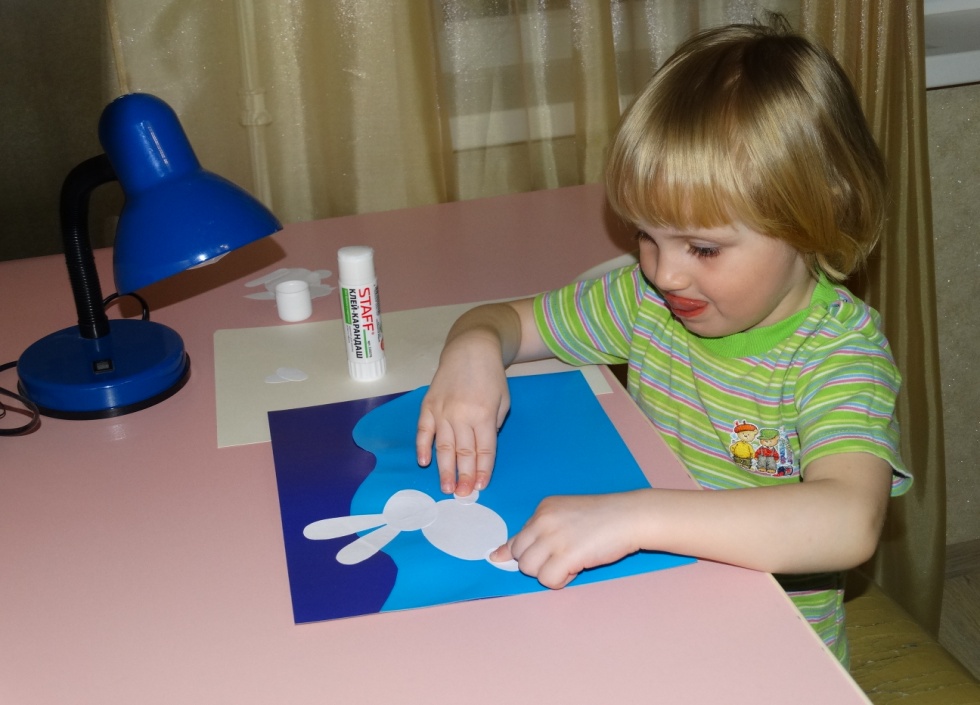